Тема «Поздравительная открытка к Дню Победы»
Предмет: технология
3 класс
УМК («Планета знаний»)

Составители:        
 Тихомирова С.Ю., Чернышова Е. В.,  Зубова С.А., 
Орлова А.В., Тихонова Н.В., Потемина Е.Е., 
Наумова А.Л., Трусова А.Б.
Образовательные результаты
Главная идея реализации содержания: поздравление родных, близких, друзей с праздником 9 мая, который отмечает вся страна .
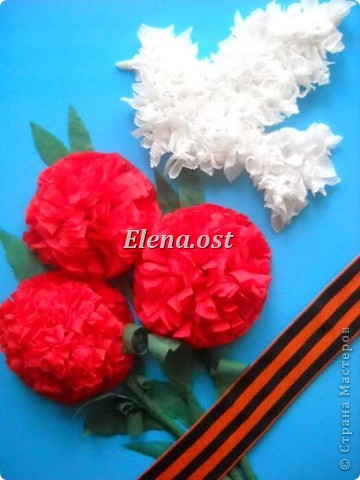 Образовательные результаты
Предметные:
называют, что голубь – символ мира
называют материал, из которого выполнена работа

Метапредметные: 
самостоятельно выделяют и формулируют цель деятельности
планируют деятельность, осуществляют контроль, коррекцию своей деятельности при выполнении учебной задачи, оценивают качество выполненной работы
сотрудничают с учителем и сверстниками (выражают свои мысли, слушают и вступают в диалог)

Личностные 
выражают желание поздравить близких с Днём Победы
Цель
Изготовить открытку к Дню Победы
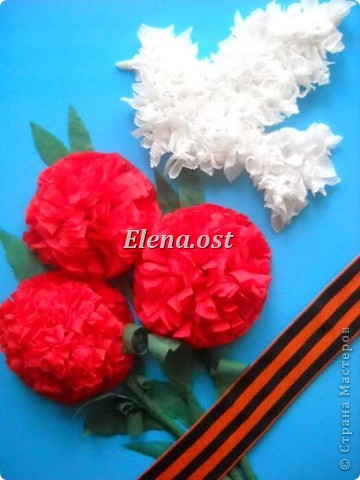 Организация учебной деятельности на уроке
Организация учебной деятельности на уроке